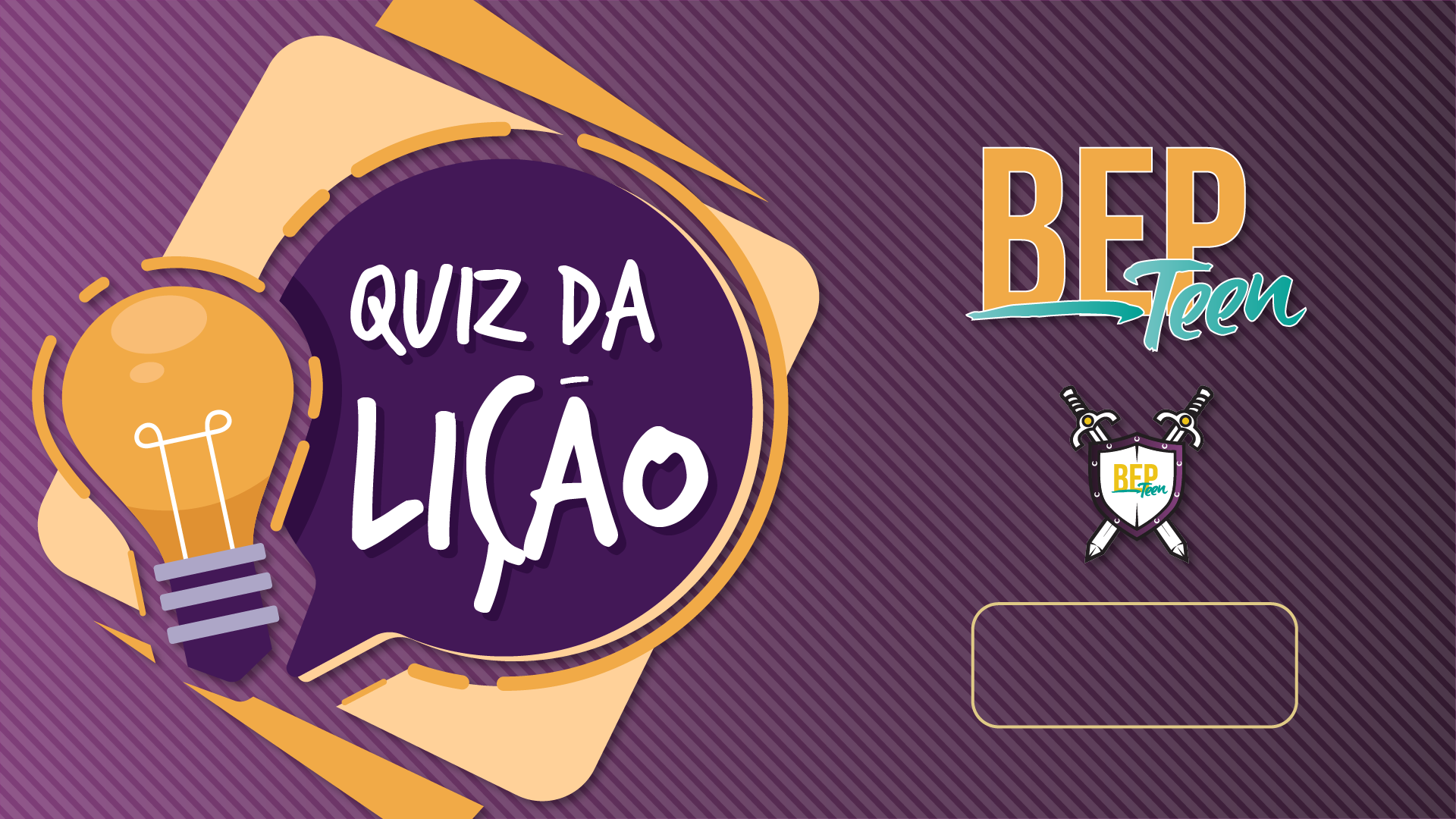 1° trimestre 2021
          Lição 09
1
De acordo com o Texto-Chave, como Filipe
descreveu Jesus para Natanael?
A
C
“O Ungido do Senhor”
“O Messias prometido”
B
D
“ Aquele sobre quem Moisés escreveu na Lei”
“A consolação de Israel”
2
De que cidade eram Filipe, André e Pedro?
A
C
Nazaré
Betsaida
B
D
Cafarnaum
Genesaré
3
Pelo que Jesus elogiou Natanael?
A
C
Por sua sinceridade e integridade
Por suas habilidades de pescador
B
D
Por suas práticas judaicas
Por seu cuidado com as Escrituras
4
O que significa a palavra “apóstolo”?
A
C
Servidor
Enviado
B
D
Seguidor
Aprendiz
5
Que sinal João Batista viu em Jesus que o fez
reconhecer quem Ele era?
A
C
A facilidade ao falar das Escrituras
Suas roupas simples
B
D
As sandálias desamarradas
A luz da glória de Deus sobre Ele
6
Na seção “Com Outros Olhos”, quem disse que
os discípulos viraram o mundo de cabeça para
baixo?
A
C
John Piper
Martin Luther King Jr.
B
D
Billy Graham
Susanna Wesley
7
Onde João Batista estava pregando quando
recebeu a visita de representantes do
Sinédrio?
A
C
Em Cesareia
Em Betânia
B
D
Em Jericó
Em Jerusalém
8
Que mensagem ficou clara para os líderes
religiosos que conversaram com João?
A
C
O Messias estava entre eles
Eles logo perderiam a influência com o povo
B
D
O tempo da colheita estava se aproximando
Jesus era o Cordeiro de Deus
9
Quem foram os dois primeiros discípulos de
Cristo?
A
C
Pedro e André
Filipe e Natanael
B
D
Tiago e João
André e João
10
Pelo que Natanael estava orando embaixo da
figueira?
A
C
Para que as profecias se cumprissem
Para saber se Jesus era mesmo o Messias
B
D
Para que Deus lhe desse uma prova sobre João Batista
Para que o rei dos judeus se manifestasse